INF3400 Del 8
Effektforbruk og statisk CMOS
Introduksjon til effektforbruk
Effektforbruk:
Statisk effektforbruk:
AV strøm.
Tunnellering.
Pn-overganger.
Lekkasje i transistorer som overstyres.
Effektforbruk over en tidsperiode T:
Gjennomsnittelig effektforbruk over en tidsperioden:
Dynamisk effektforbruk:
Opp- og utladning av kapasitanser.
Kortslutningsstrøm.
Svak inversjon
Korte kanaler og kraftig elektrisk felt gir ”drain induced barrier lowering” (DIBL):
Når gate source spenningen er lavere enn terskelspenningen:
der:
Oppgave 2.11
Finn strømlekkasje i svak inversjon i en inverter ved romtemperatur når inngangen er 0. Anta at βn = 2βp = 1mA/V 2, n = 1.4 og |Vtp| = Vtn = 0.4V. Anta at bodyeffekt og DIBL koeffisient 
γ = η = 0.
Lekkasje i pn-overganger
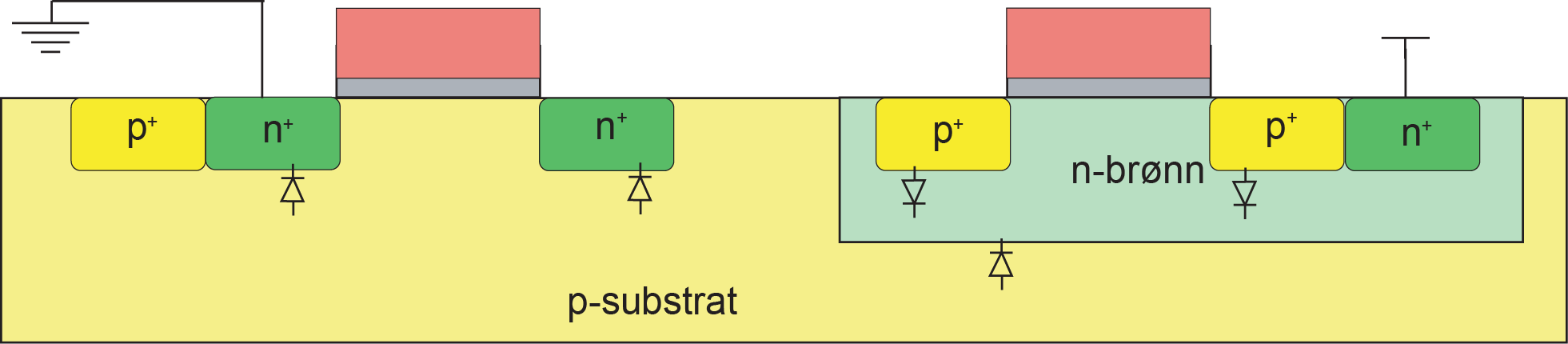 Tunnellering
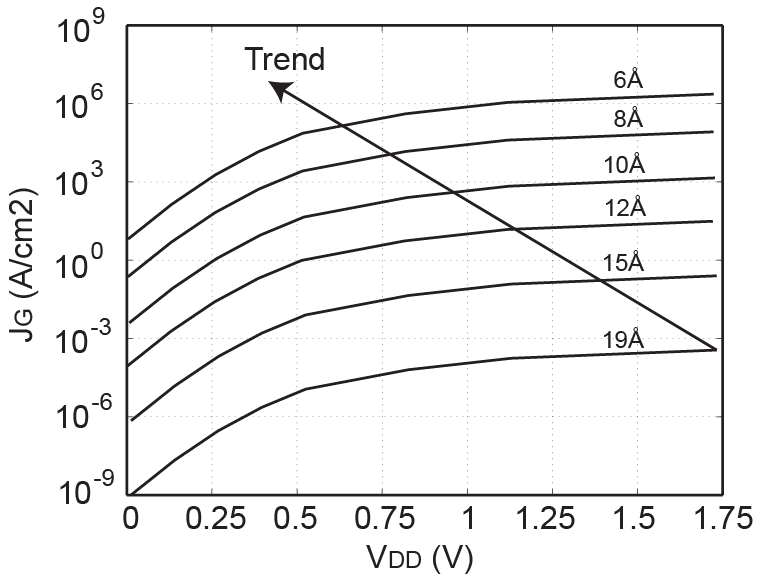 Effektforbruk
Effektforbruk:
Statisk effektforbruk:
AV strøm.
Tunnellering.
Pn-overganger.
Lekkasje i transistorer som overstyres.
Effektforbruk over en tidsperiode T:
Gjennomsnittelig effektforbruk over en tidsperioden:
Dynamisk effektforbruk:
Opp- og utladning av kapasitanser.
Kortslutningsstrøm.
Statisk effektforbruk
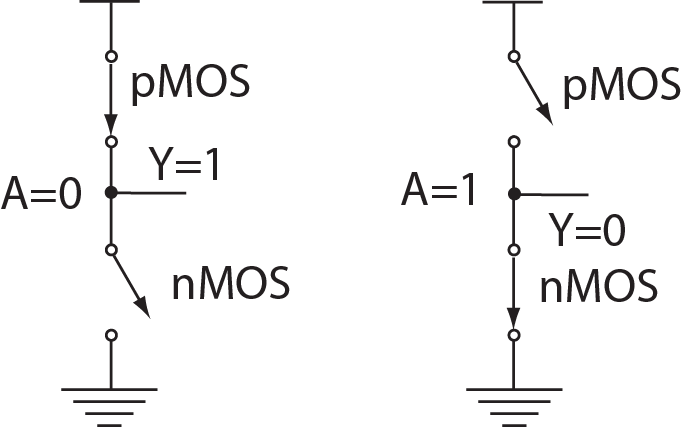 AV strøm:
Statisk effektforbruk:
Dynamisk effektforbruk
Gjennomsnittelig dynamisk effektforbruk:
Inverter med last:
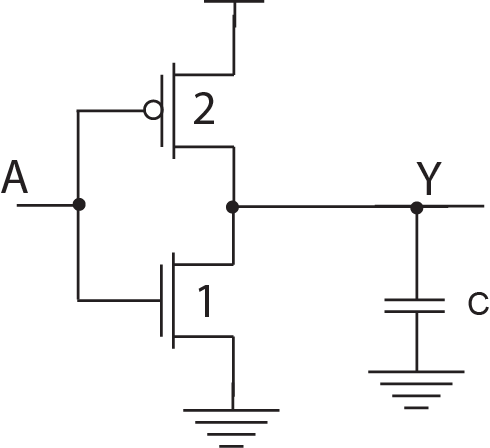 Over tidsperioden T:
Tar hensyn til aktivitet:
Pseudo nMOS
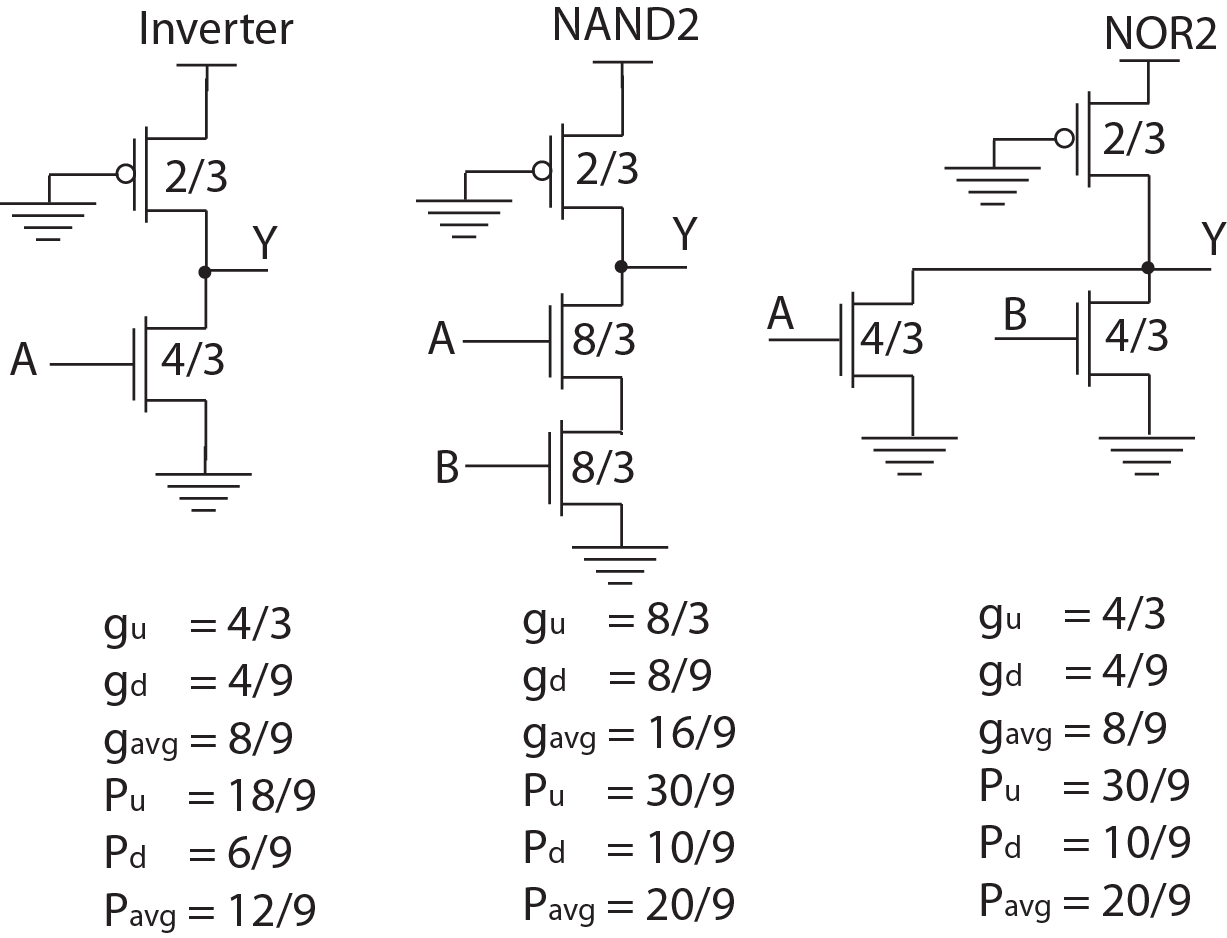 Pseudo nMOS inverter
Antar mn = 2mp og opptrekk ¼ av nedtrekk:
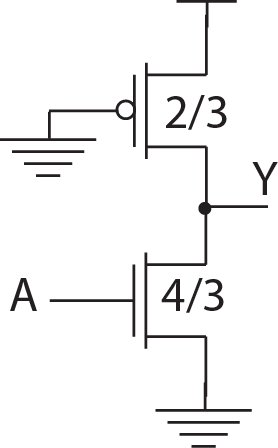 Antar Wn=Cinngang og Wp = Cgate_pMOS:
Parasittisk tidsforsinkelse:
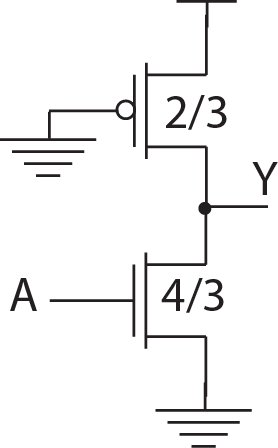 Pseudo nMOS NAND2
Dimensjonering:
Motstand i opptrekk:
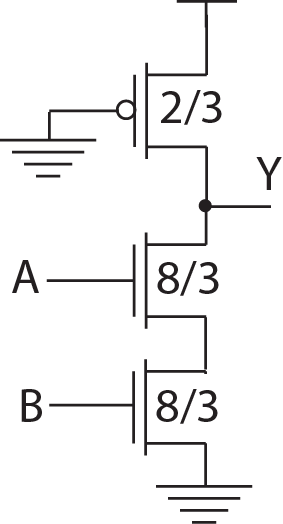 Motstand i nedtrekk:
Logisk effort:
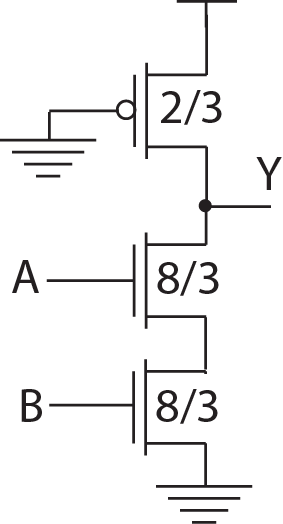 Parasittisk tidsforsinkelse:
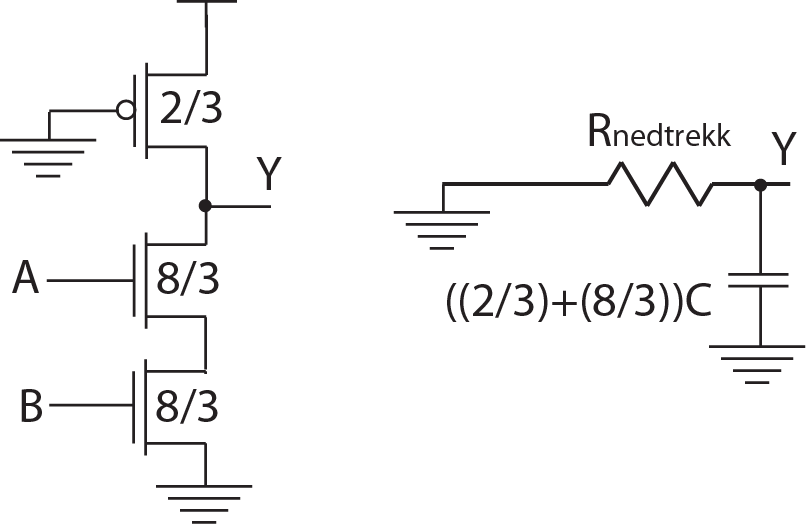 Pseudo nMOS NOR
Logisk effort:
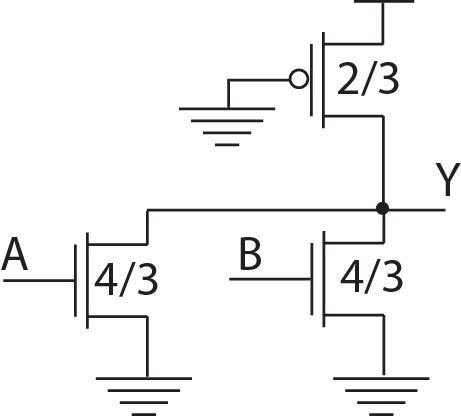 Parasittisk tidsforsinkelse:
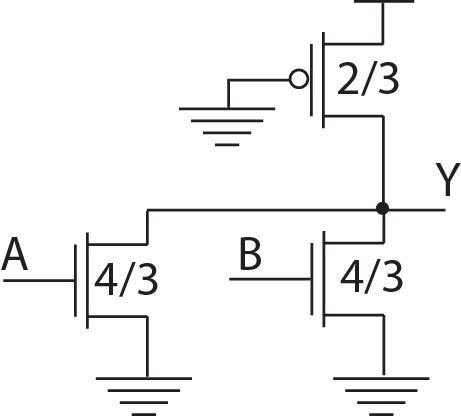 Eksempel
Parasittisk tidsforsinkelse:
Gjennomsnittelig logisk effort for NOR port:
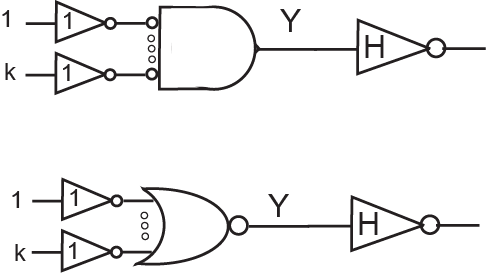 Kjedeeffort:
Optimal porteffort:
Dette gir for NOR port:
Optimal inngangskapasitans:
Effektiv motstand:
Total tidsforsinkelse:
Oppgave 6.18
Tegn transistorskjema for pseudo-nMOS 3inngangs NAND  port. Angi transistorstørrelser og finn logisk effort for nedtrekk og opptrekk og gjennomsnitt for portene.
Vi antar at motstanden i opptrekket skal være 4 ganger så stor som motstanden i nedtrekket:
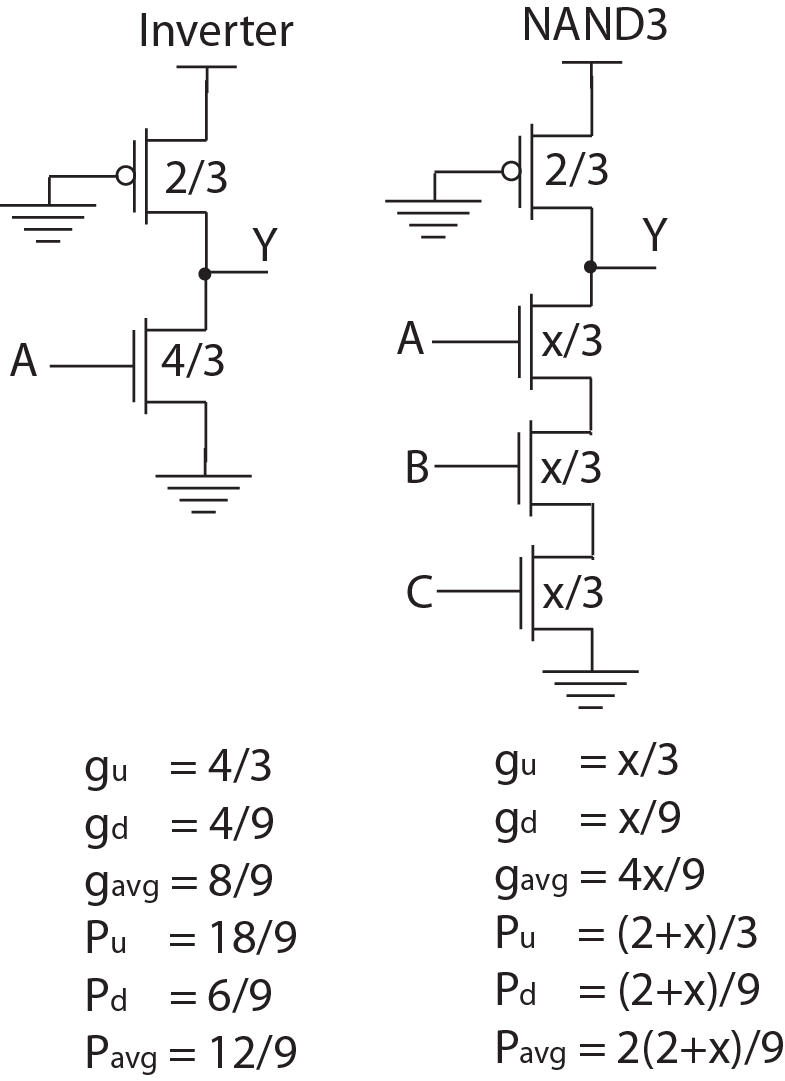 Som gir:
Effektiv motstand i nedtrekk:
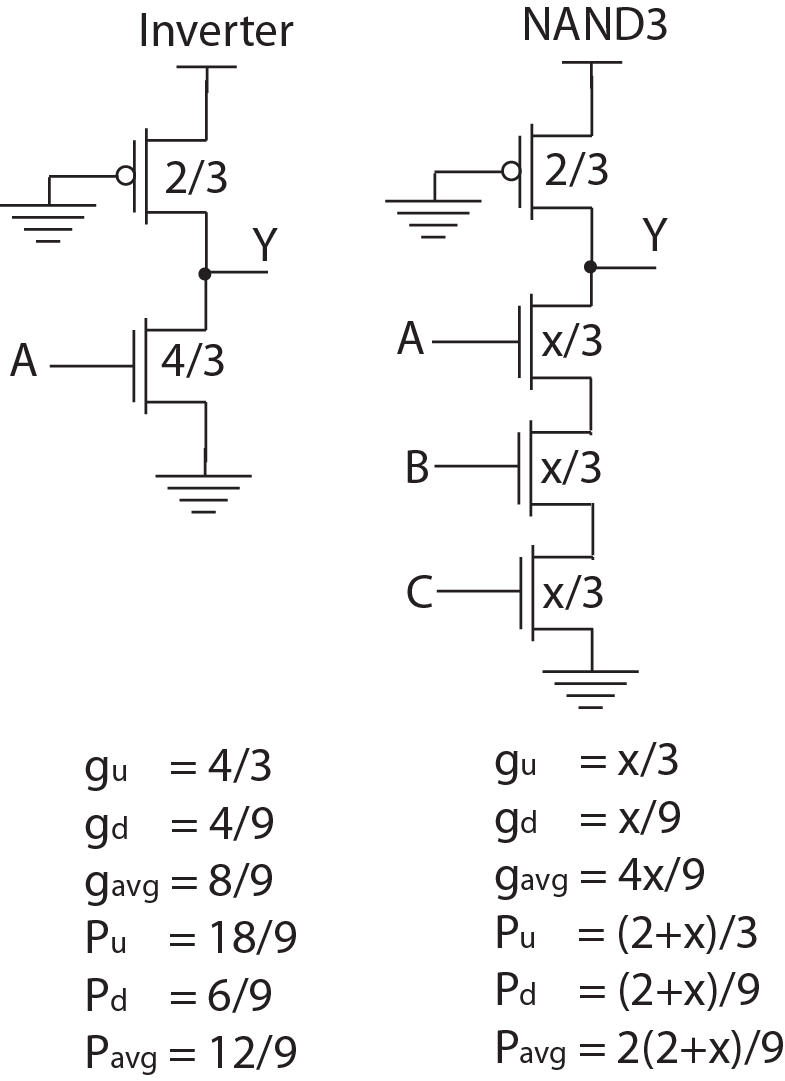 Logisk effort:
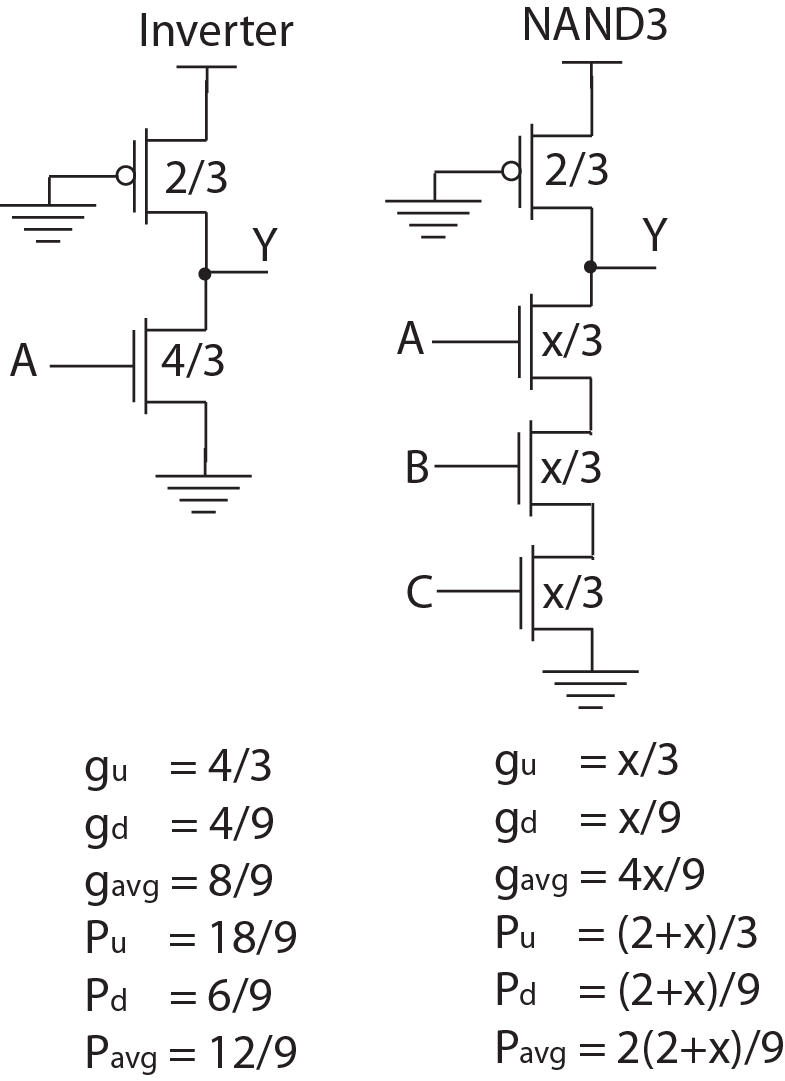 Parasittisk tidsforsinkelse:
Oppgave 6.19
Tegn transistorskjema for en pseudo-nMOS port som implementerer funksjonen
 
F = A(B + C + D) + E · F · G.
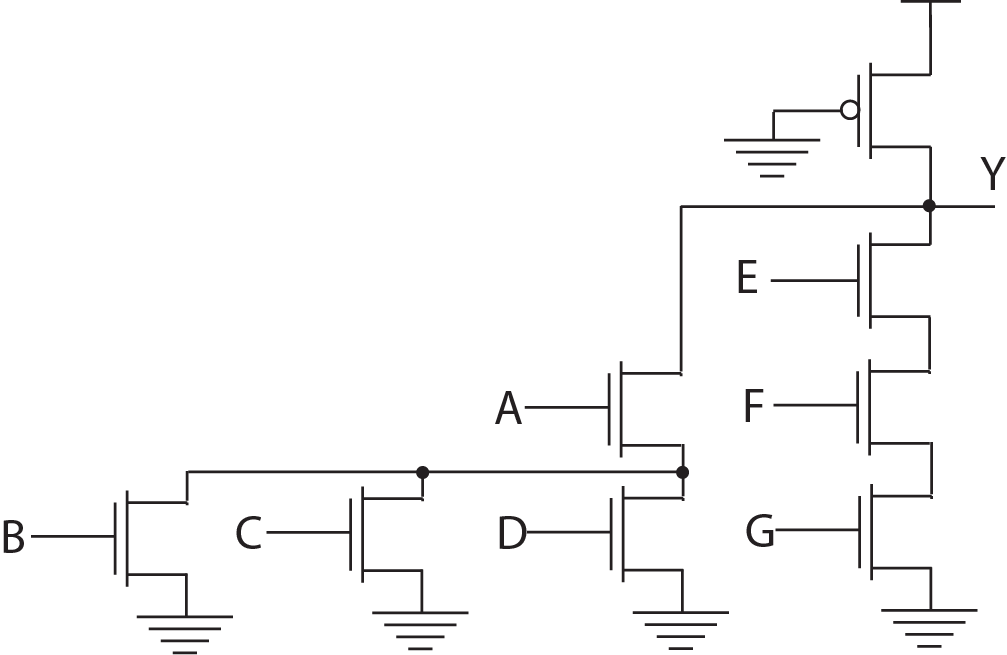 Ganged CMOS
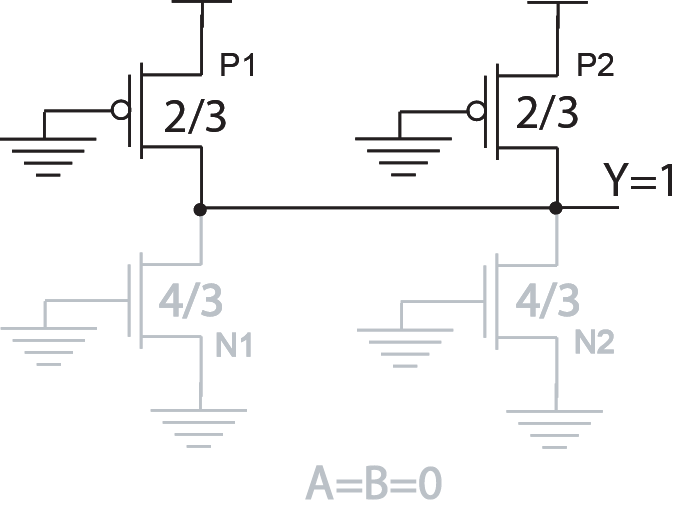 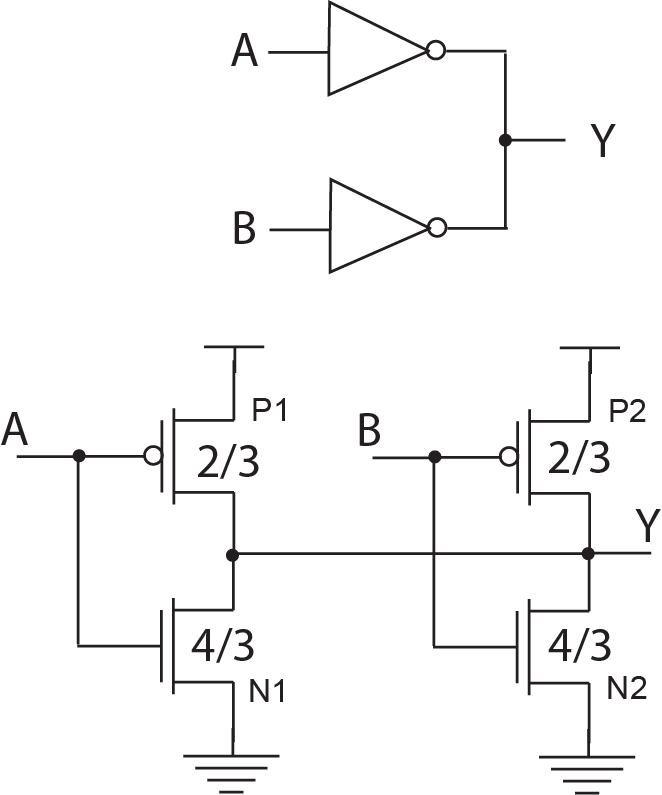 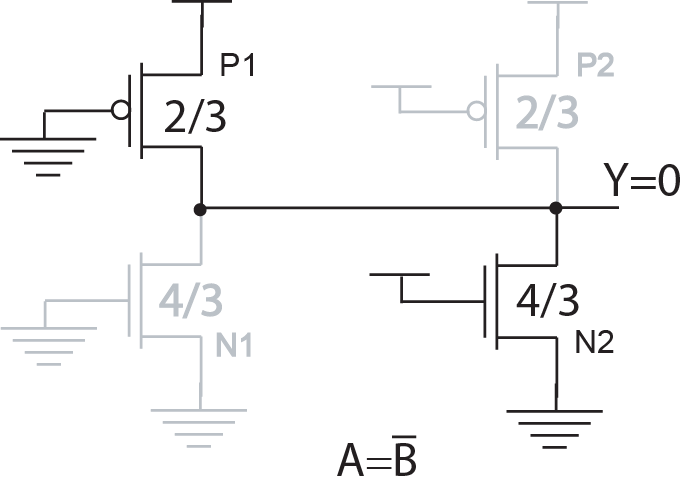 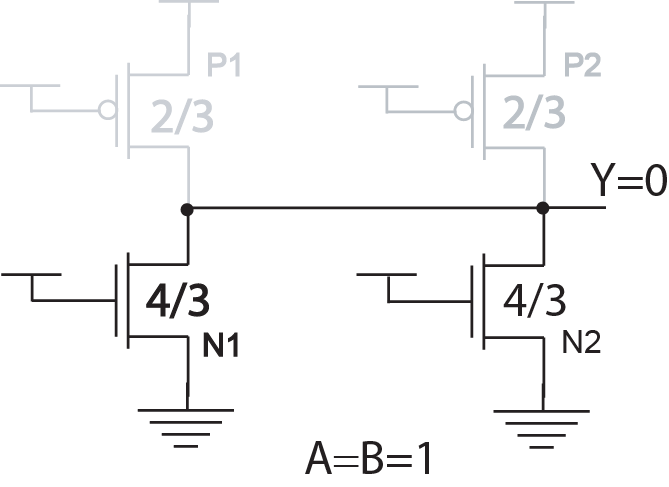 Source følger opptrekkslogikk
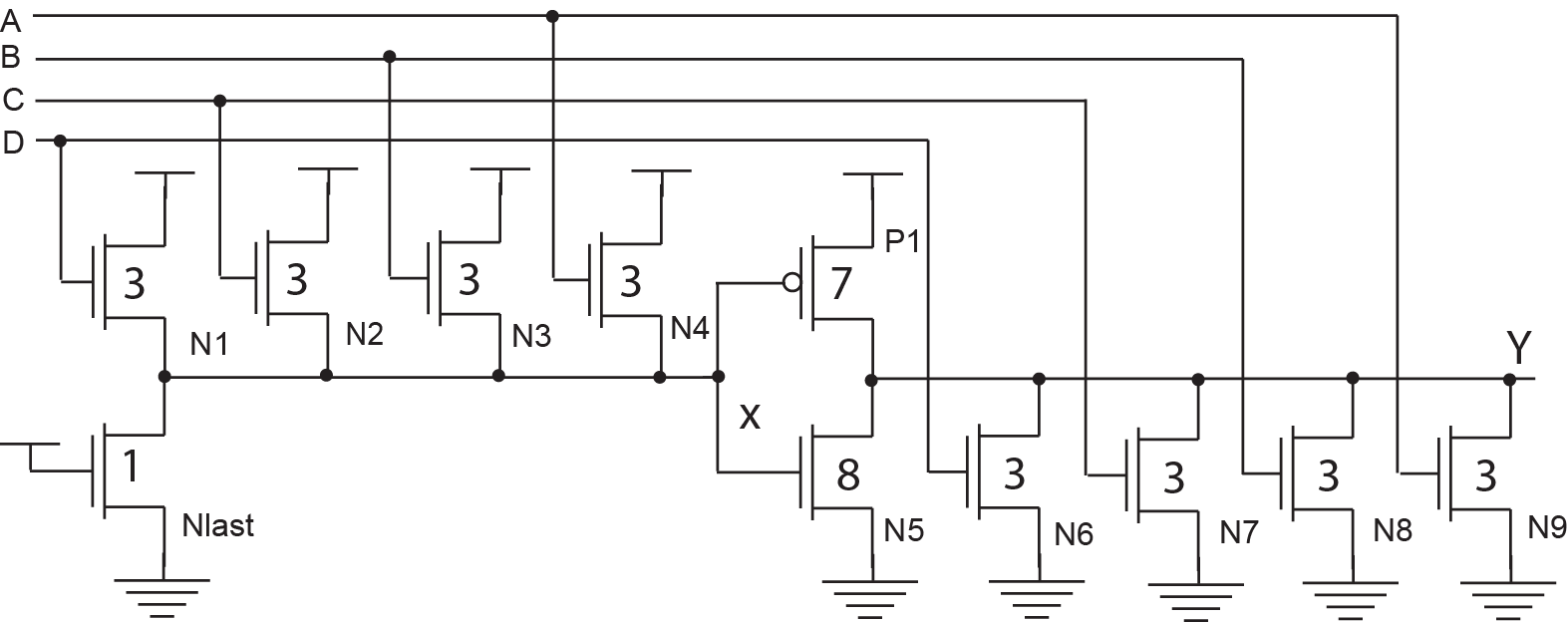 Oppgave 6.25
Sammenlign gjennomsnittelig tidsforsinkelse i 2, 4, 8 og 16 inngangs pseudo nMOS og SFPL NOR porter når vi antar at portene skal drive fire identiske porter.
Vi ser på hvordan parasittisk tidsforsinkelse varierer med antall innganger n for en pseudo NMOS NOR port:
Tidsforsinkelse:
Vi ser på hvordan parasittisk tidsforsinkelse varierer med antall innganger n for en SFPL NOR port:
Ekstern last:
Tidsforsinkelse:
Logisk effort:
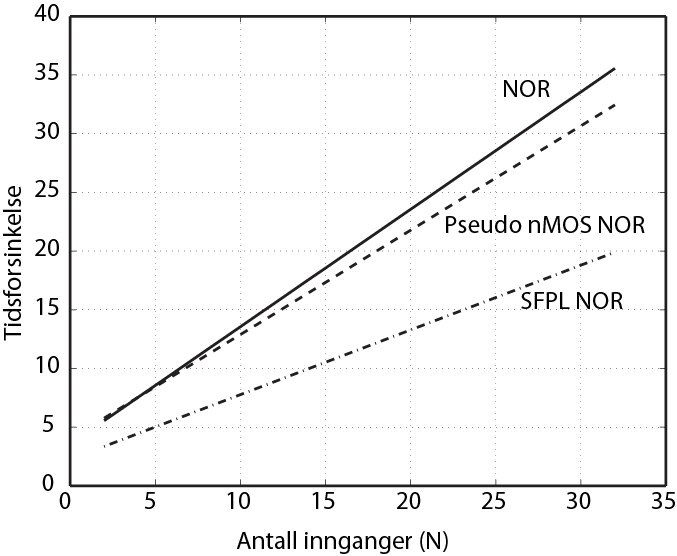 Kaskode spenning svitsj logikk
NAND port
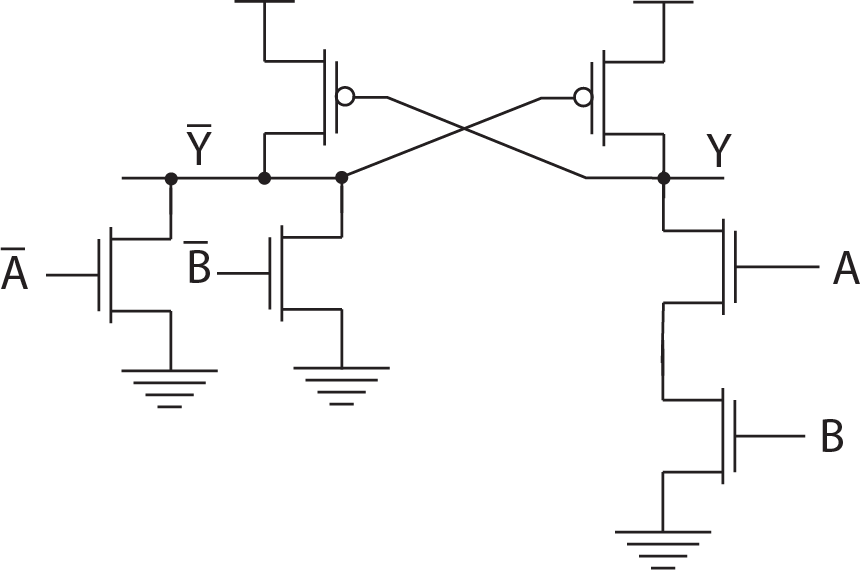 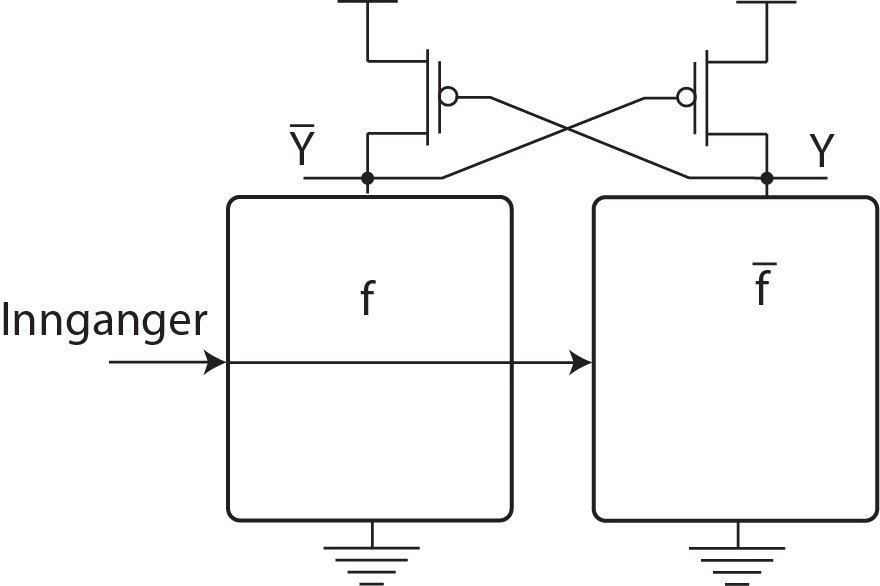 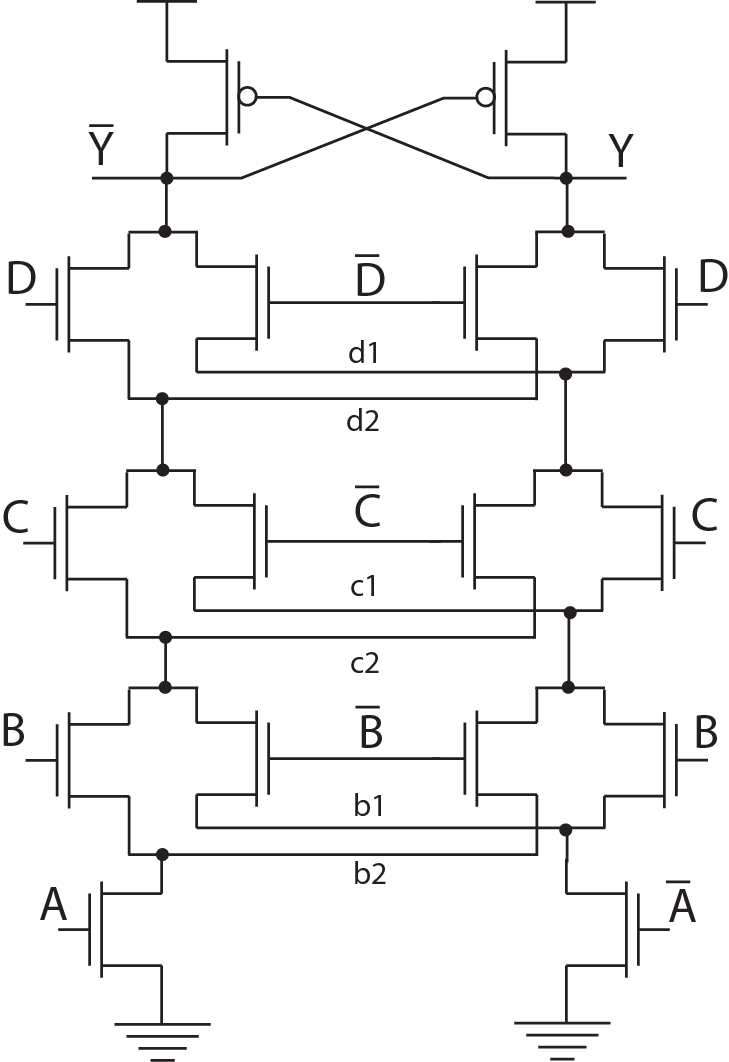 4 inngangs XNOR port
Oppgave 6.26
Tegn transistorskjema for en 3inngangs CVSL OR /NOR port.
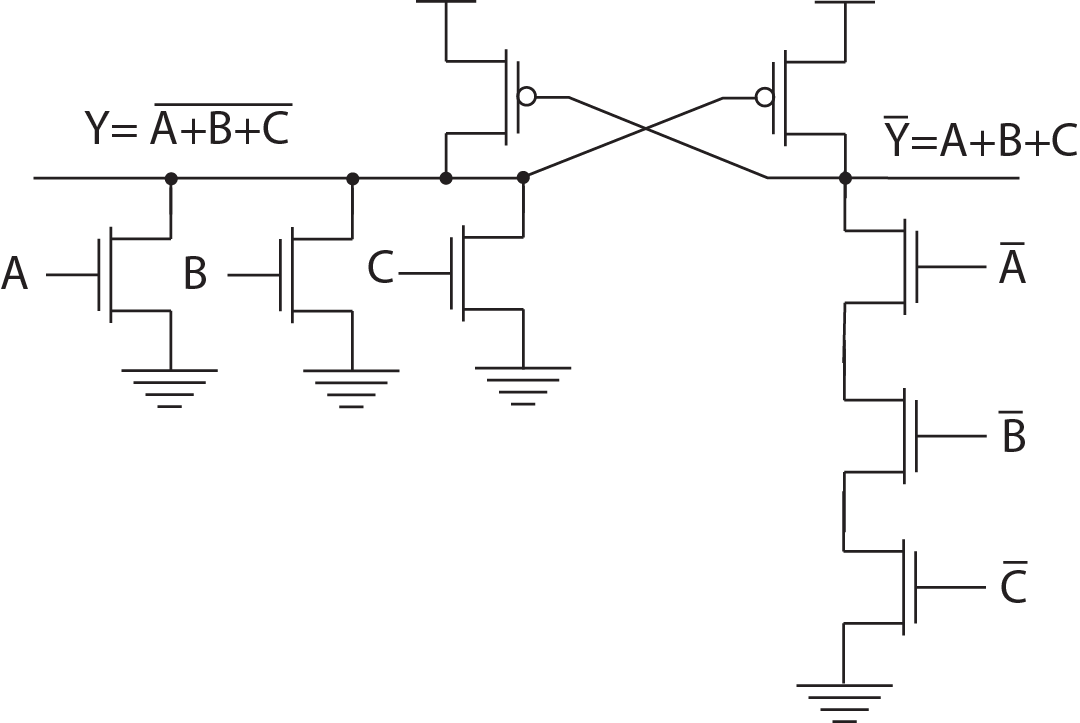